Electronic Dictionary Instructions
Open MS PowerPoint
Save your presentation to your 0365 Account in your class folder as:
Ch. ? Electronic Dictionary
Create your Electronic Dictionary
Next, create a Title Slide that states 
Electronic Dictionary, Class Name & Your Name
Create a List of Words Slide
Create a slide for each vocabulary word
Define each word
Use each word in a sentence
Add an image that fits the vocabulary word.
Create a Resources Slide
When done save all of your changes. 
Send the completed document in an email message to tellsworth@fillmorecsd.org as an attachment.
Subject line:  IB - Ch. 1 Electronic Dictionary
1
Ch. 1 Electronic Dictionary
Business Law
Your Name
2
List of Ch. 1 Words
Morality
Ethics
Law
Constitution
Common law
Precedent
Statutes
Legislature
Unconstitutional
Administrative law
3
morality
Definition – Values that govern a society’s attitude toward right and wrong.
Use in a sentence – The morality of our present society is very weak.
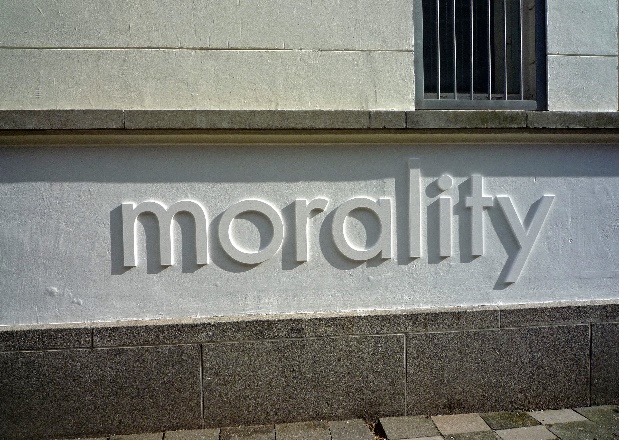 4
ethics
Definition –
Use in a sentence – 
Add an image -
5
law
Definition –
Use in a sentence – 
Add an image -
6
constitution
Definition –
Use in a sentence – 
Add an image -
7
Common law
Definition –
Use in a sentence – 
Add an image -
8
precedent
Definition –
Use in a sentence – 
Add an image -
9
statutes
Definition –
Use in a sentence – 
Add an image -
10
legislature
Definition –
Use in a sentence – 
Add an image -
11
unconstitutional
Definition –
Use in a sentence – 
Add an image -
12
Administrative law
Definition –
Use in a sentence – 
Add an image -
13
Resources
Personal and Business Law Textbook
MS Power Point Online Images
Google Images
14